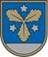 Aizkraukles novada pašvaldības konsolidētais 2024.gada pārskats
Normatīvo aktu bāze
Grāmatvedības likums 
28.09.2021. Ministru kabineta noteikumi Nr.652 «Gada pārskata sagatavošanas kārtība»
13.02.2018. Ministru kabineta noteikumi Nr.87 «Grāmatvedības uzskaites kārtība budžeta iestādēs»
27.12.2005. Ministru kabineta noteikumi Nr.1032 «Noteikumi par budžetu ieņēmumu klasifikāciju»
27.12.2005. Ministru kabineta noteikumi Nr.1031 «Noteikumi par budžetu izdevumu klasifikāciju atbilstoši ekonomiskajām kategorijām»
13.12.2005. Ministru kabineta noteikumi Nr.934 «Noteikumi par budžetu izdevumu klasifikāciju atbilstoši funkcionālajām kategorijām»
10.12.2013. Ministru kabineta noteikumi Nr.1456 «Noteikumi par institucionālo sektoru klasifikāciju»
Gada pārskata apjoms
Naudas līdzekļu atlikums 31.12.2024. EUR 10 000 318
t.sk. 
1) Pašvaldībā
	Pašvaldības kase			EUR		       	   48 934
	AS SEB banka				EUR		   	    1 729 192
	Valsts kase				EUR			    7 639 646
	AS Swedbank				EUR				 379 990
	AS Citadele banka		EUR				   80 289
	VAS Latvijas Pasts		EUR					    24
2) Aģentūrās
	kases						EUR					2 576	
	AS Swedbank				EUR				  119 667
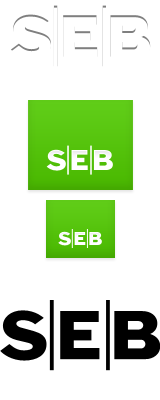 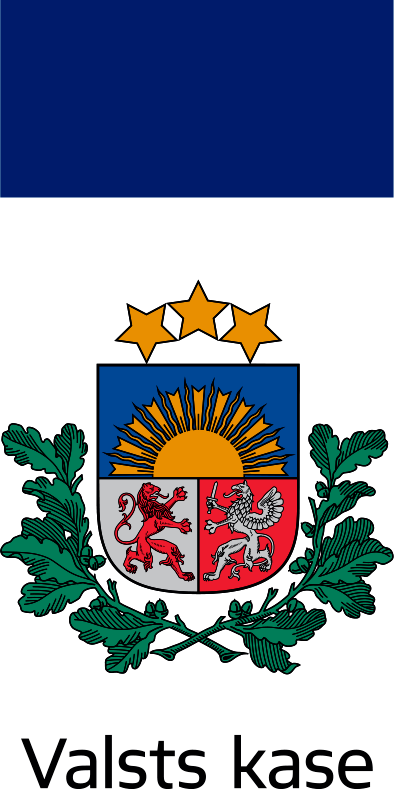 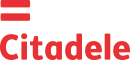 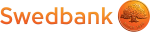 Nemateriālo ieguldījumu un pamatlīdzekļu izmaiņu pārskats (euro)
Ieguldījuma īpašumi (euro)
Krājumu izmaiņu pārskats (euro)
Salīdzinājumā ar 2023.gadu krājumu vērtība pārskata gada beigās palielinājusies par EUR 51 469
Līdzdalības RADNIECĪGO kapitālsabiedrību kapitālā izmaiņas (perioda sākumā EUR 8 717 922, perioda beigās EUR 8 903 190)
Pārskats par prasībām
Pārskats par saistībām
Pārskats par aizņēmumiem
2024.gadā:

		 saņemti aizņēmumi no Valsts kases EUR 2 724 960 apmērā 
		 apmaksāti aizņēmumi EUR 2 393 465 apmērā
  Aizņēmumu kopsumma Valsts kasei sastāda: 
		uz pārskata gada sākumu EUR 25 176 730
		uz pārskata gada beigām EUR 25 508 225
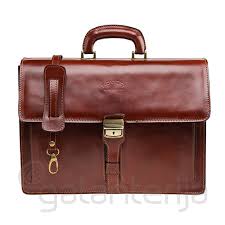 Pārskats par galvojumiem
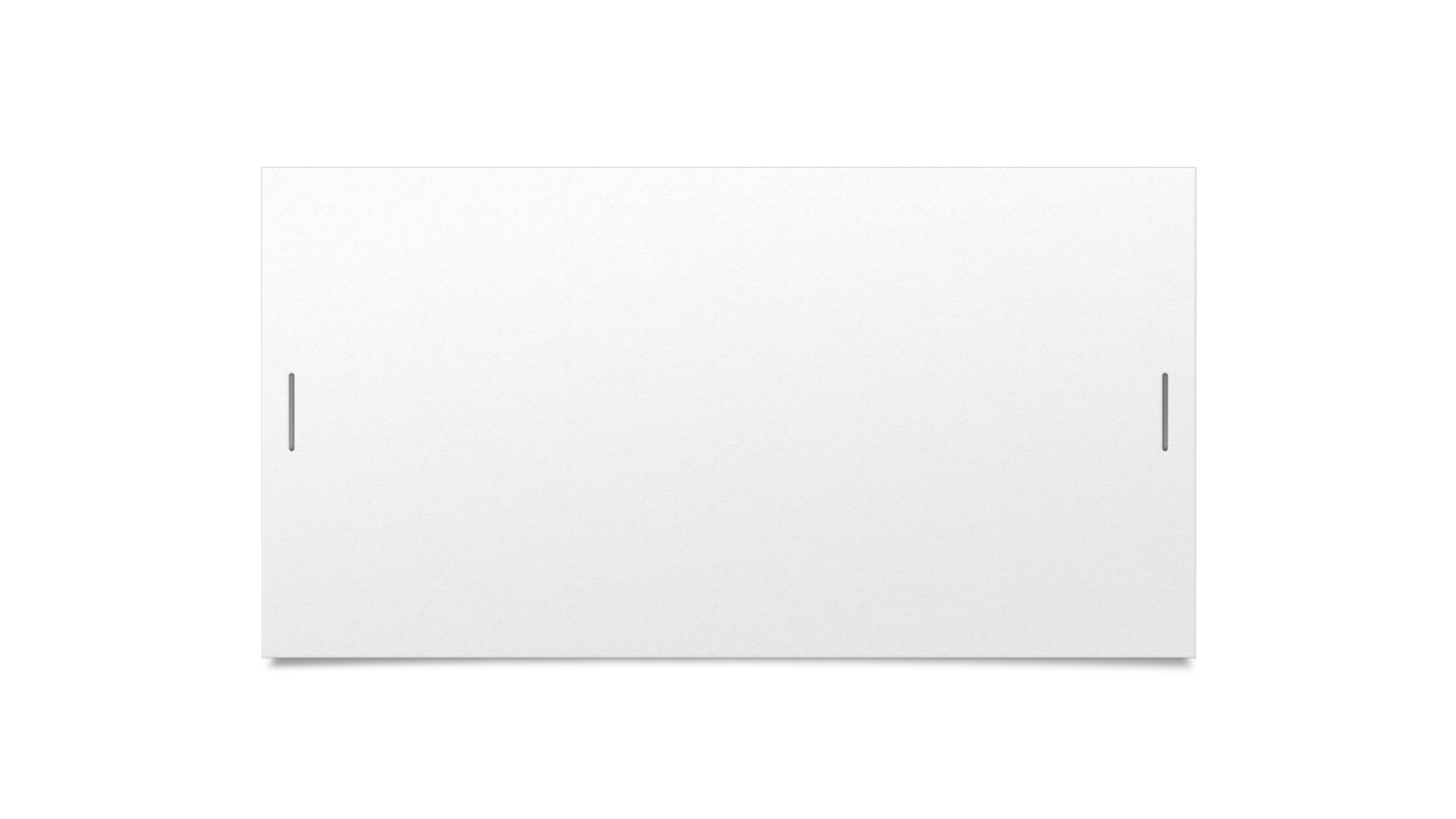 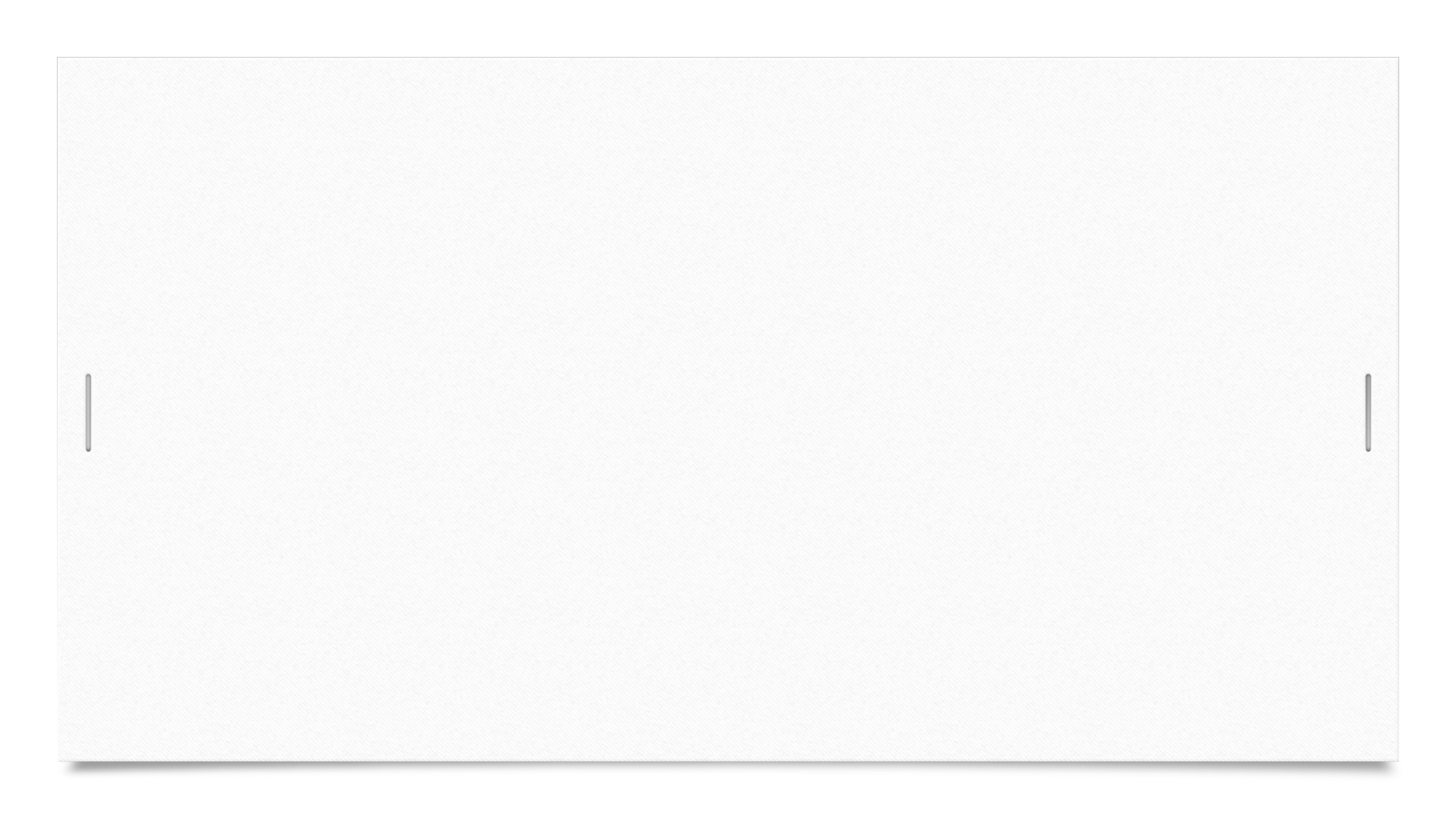 Pārskats par pamatbudžeta izpildi2024.g. kopējie ieņēmumi EUR 56 748 311 p.s. dati sadalījumā uzrādīti tūkst.euro
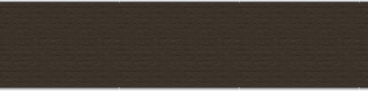 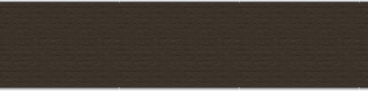 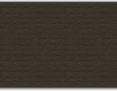 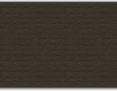 2024.gada izdevumi EUR 57 550 015 apmērā sadalījumā pa ekonomiskajām kategorijām (euro, procenti)
2024.gada pamatbudžeta izdevumi EUR 57 550 015 apmērā sadalījumā pa funkcionālajām kategorijām (euro)
Lūdzam apstiprināt konsolidēto 2024.gada pārskatu!
Finanšu un grāmatvedības nodaļa
 2025